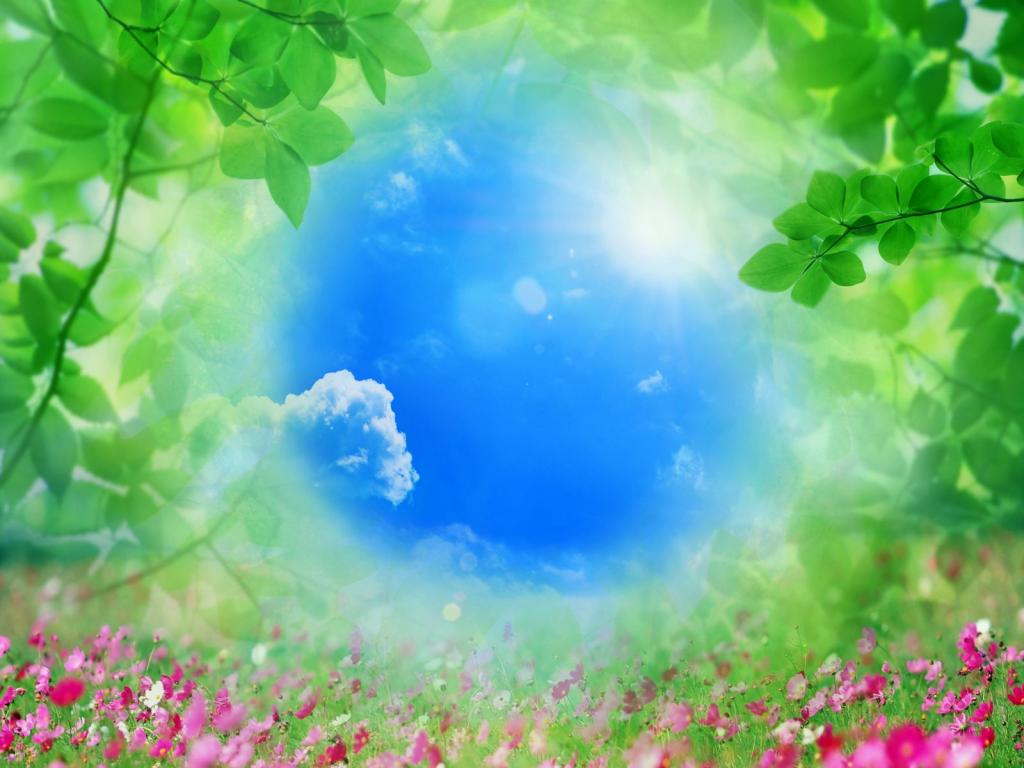 8 МАРТАГруппа10 «Светлячки»                                                          Презентацию подготовила воспитатель Галахова Н.В.
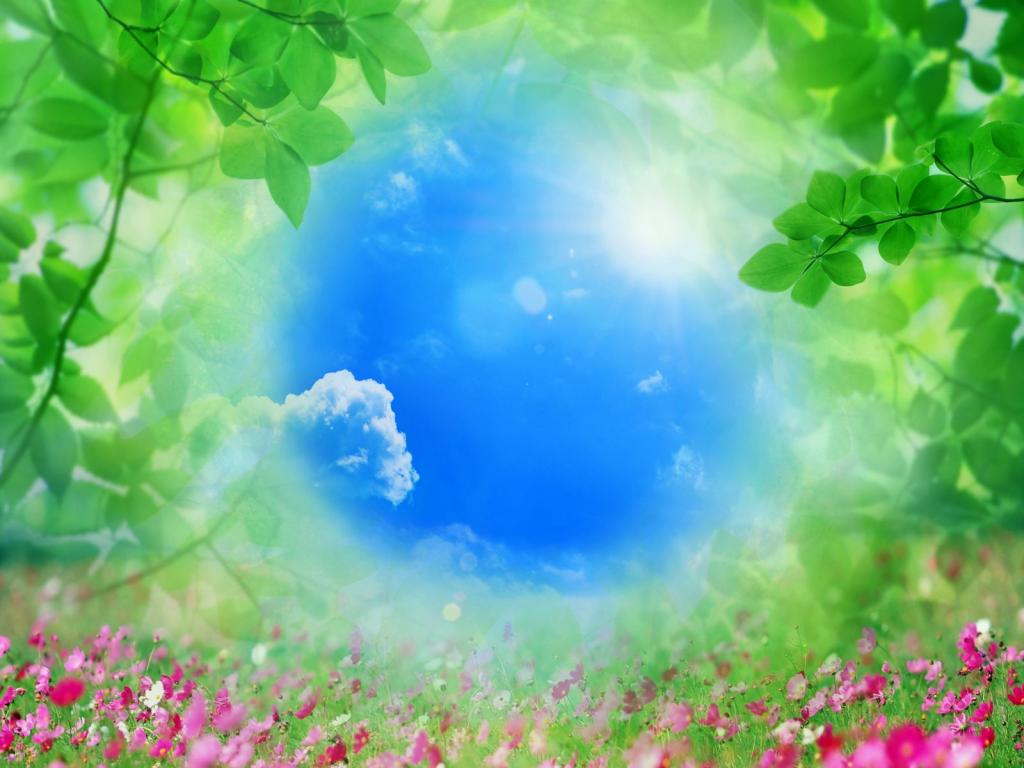 Солнце светит за окном,                                                                                                Снега  стало меньше.Поздравляем с женским днёмВсех любимых женщин!
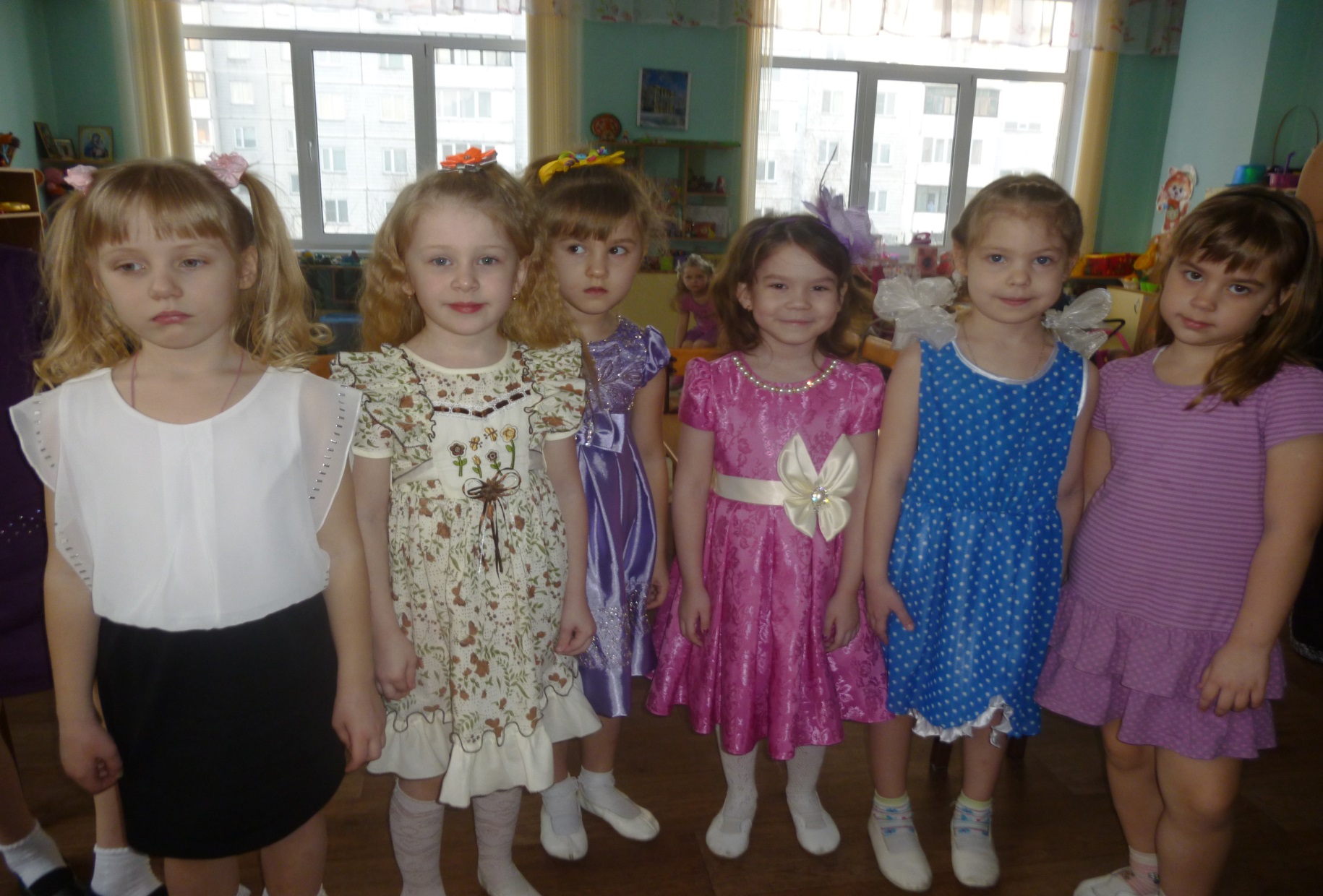 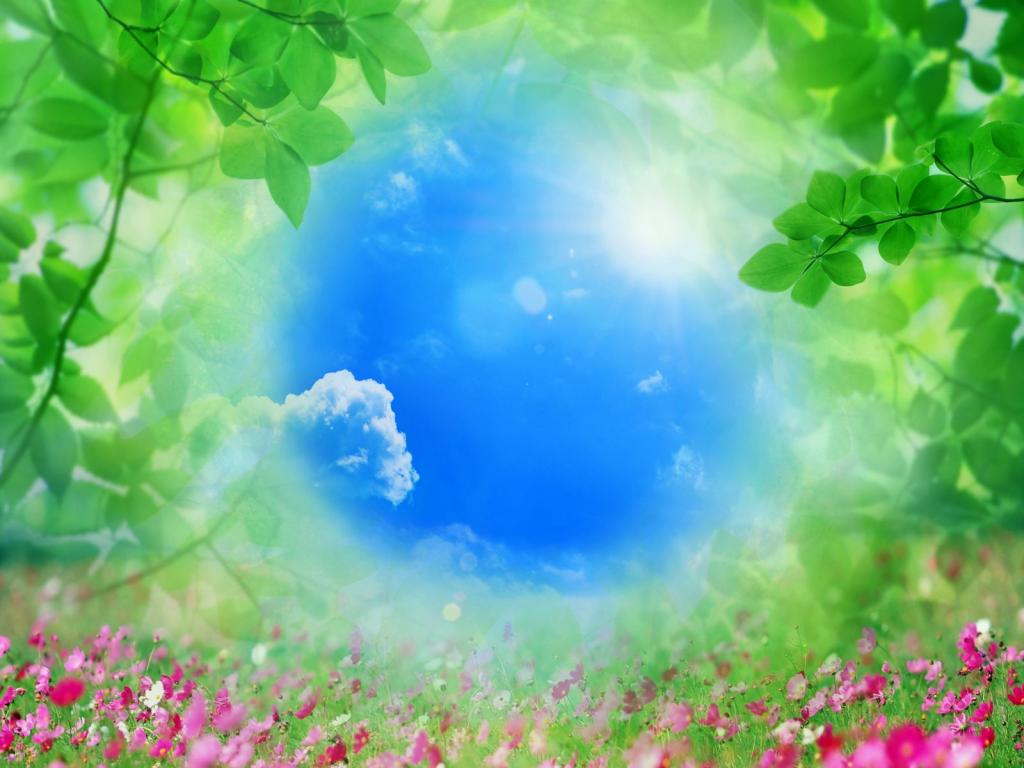 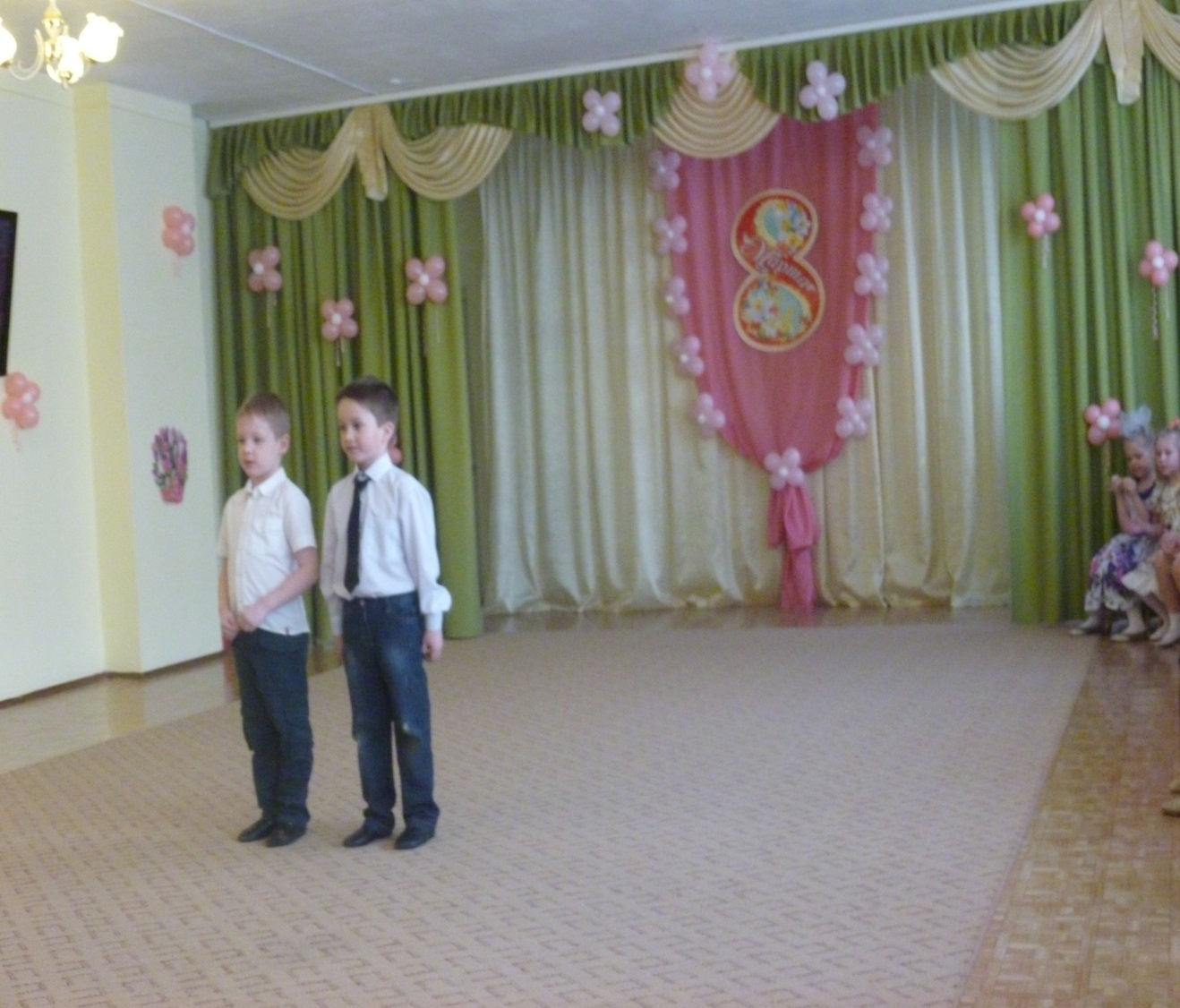 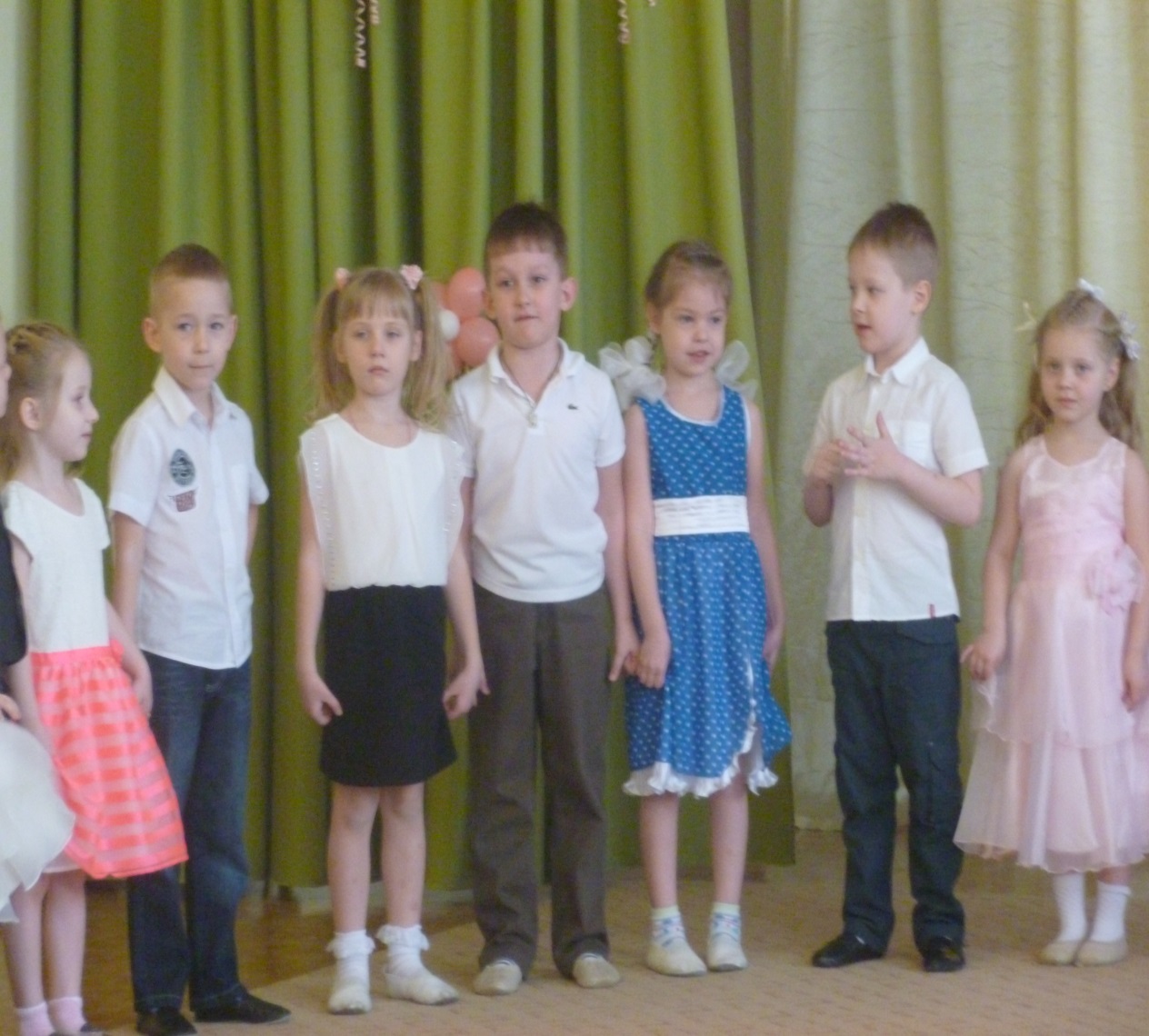 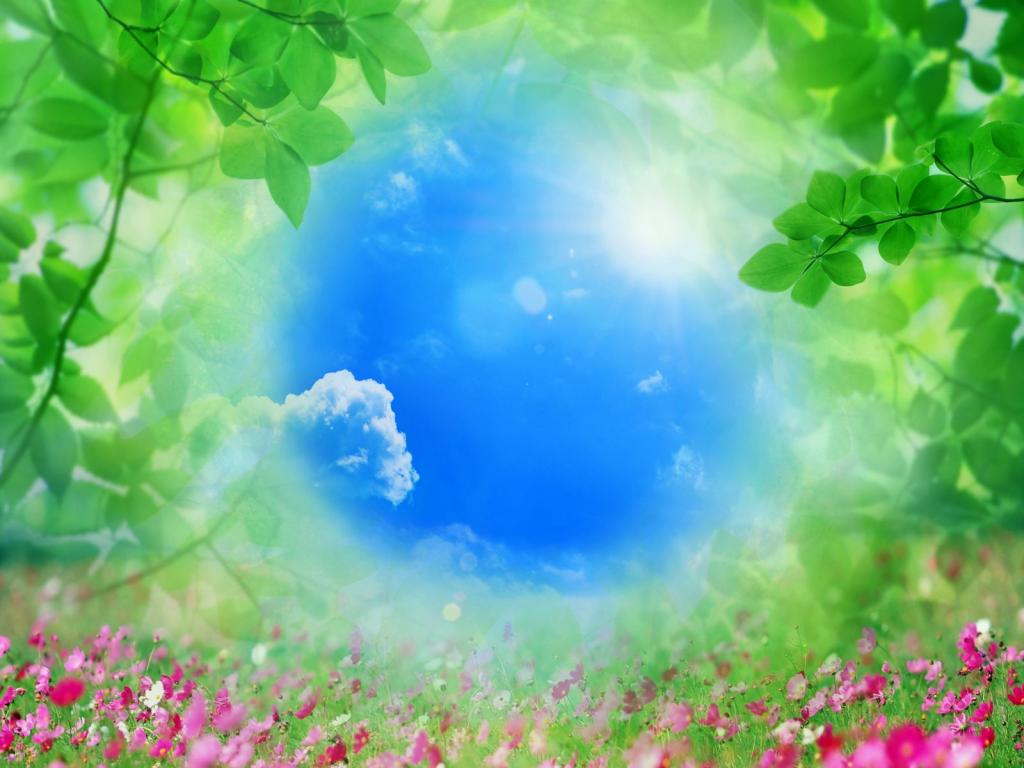 Принарядимся на праздник И покажем мастер-класс:  Петь, плясать без остановкиМожем точно целый час,
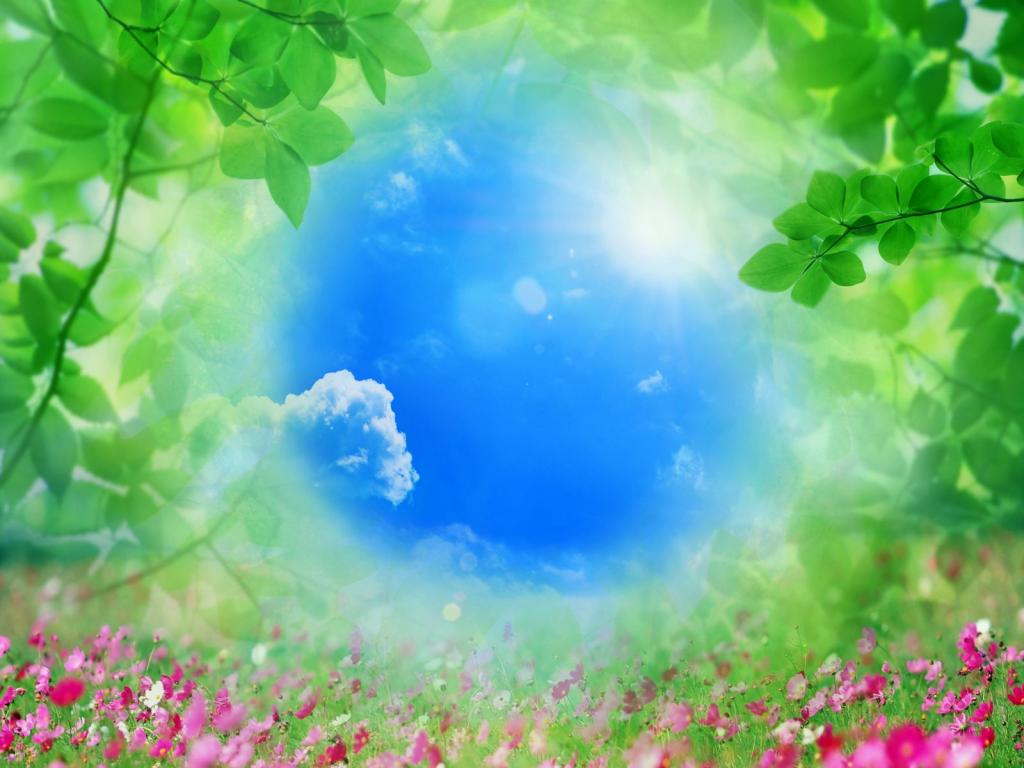 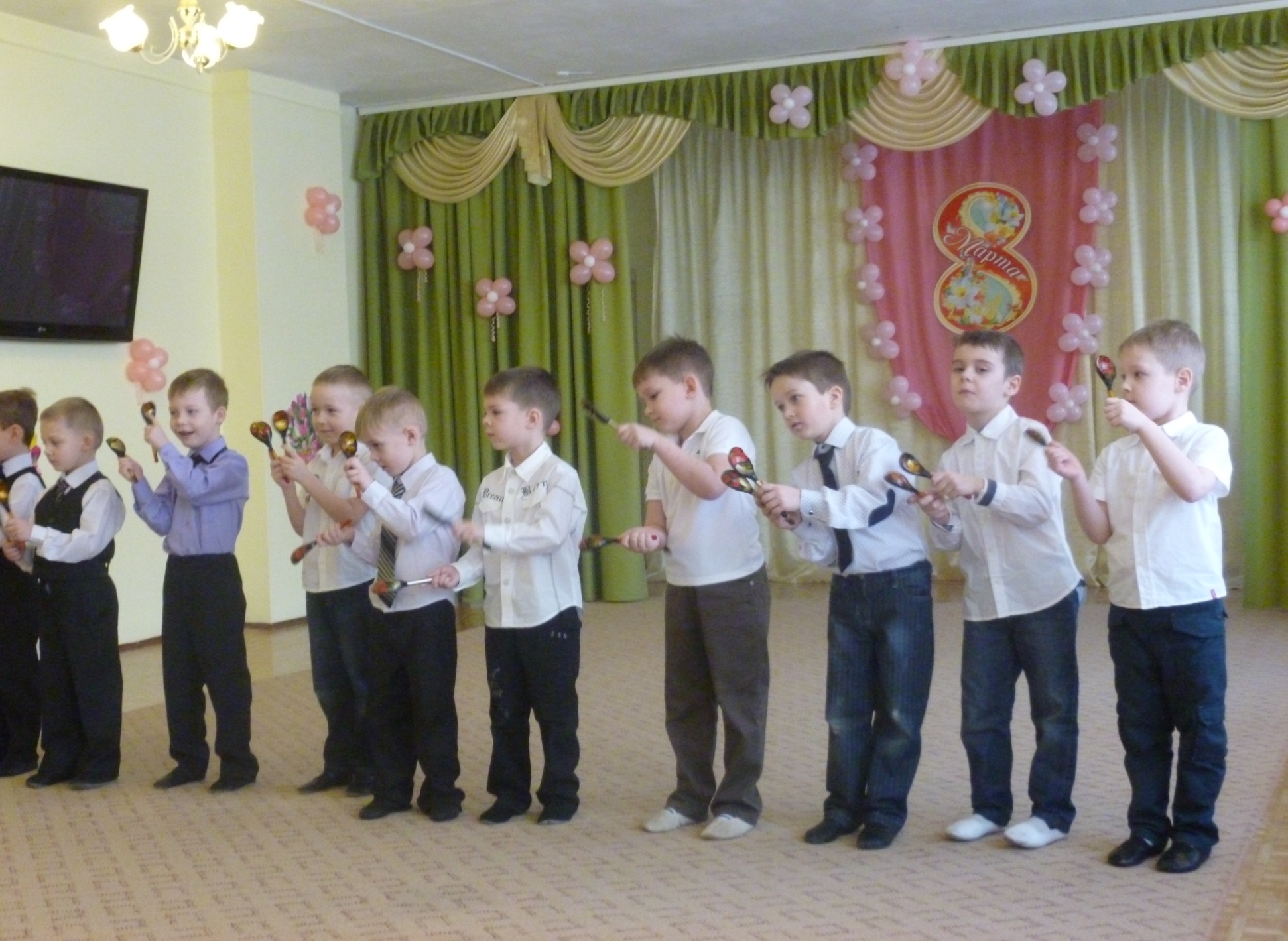 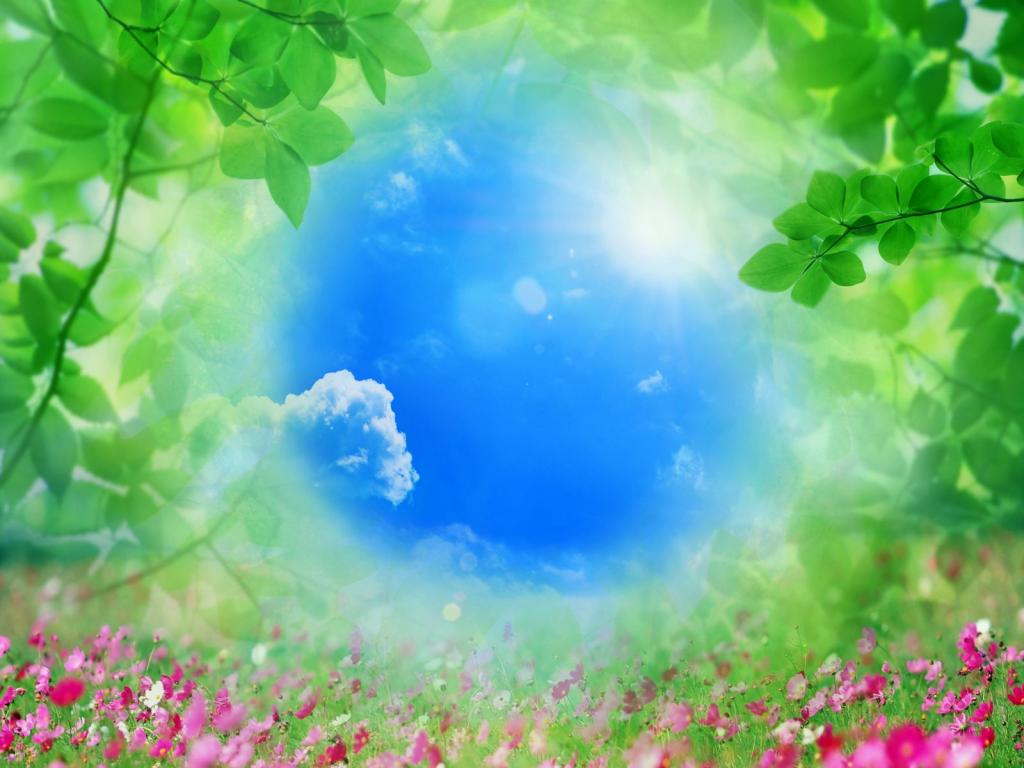 Звенят ручьи весенниеИ подпевают нам,И ярко светит солнышкоВ честь наших милых мам!
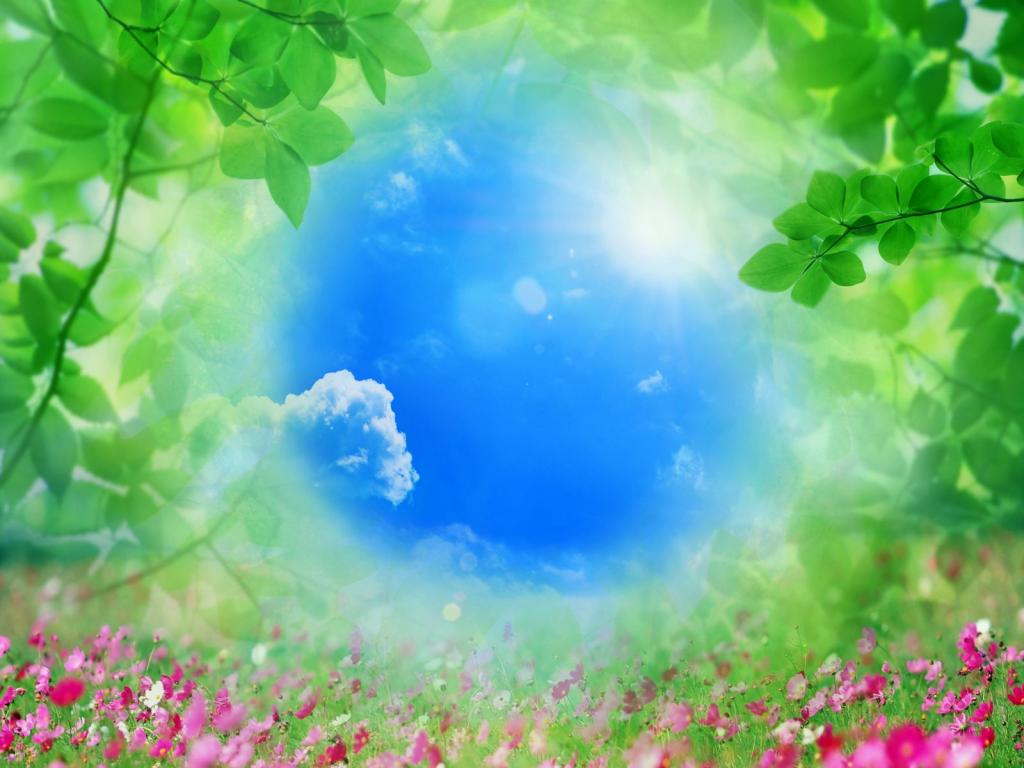 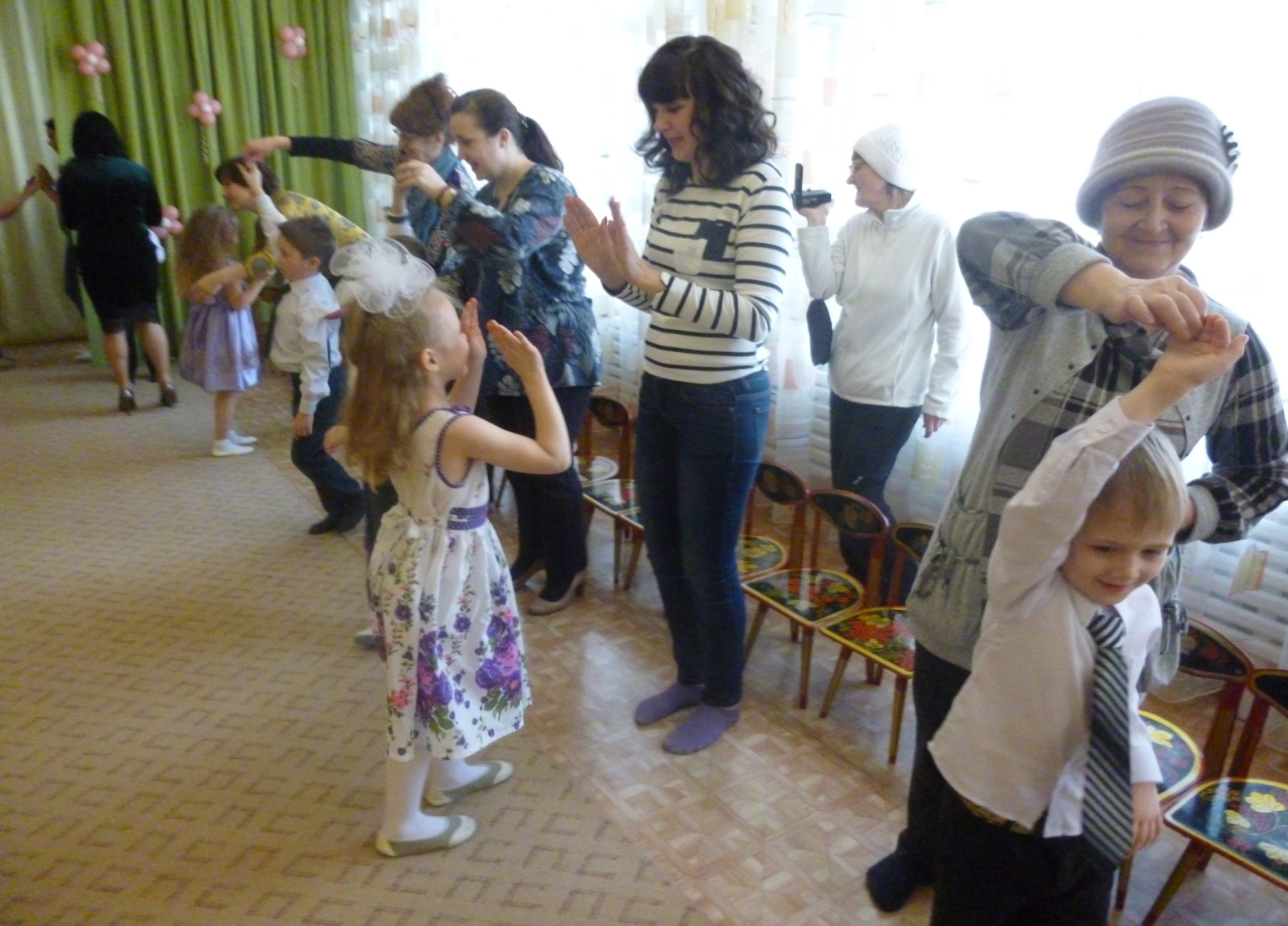 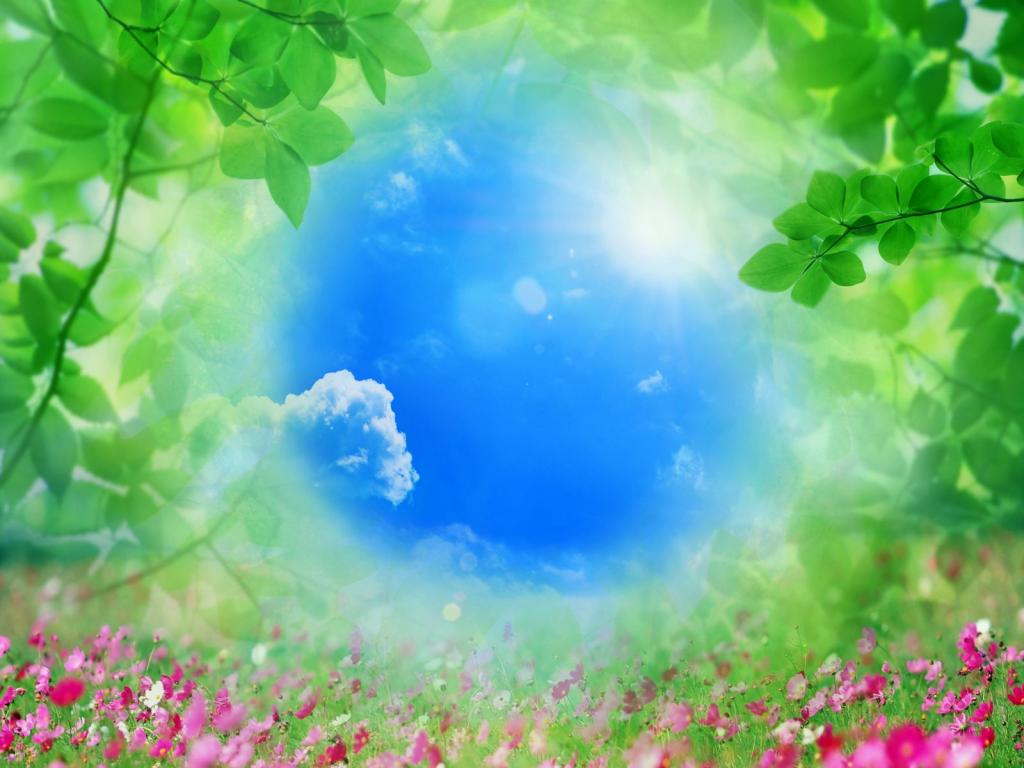 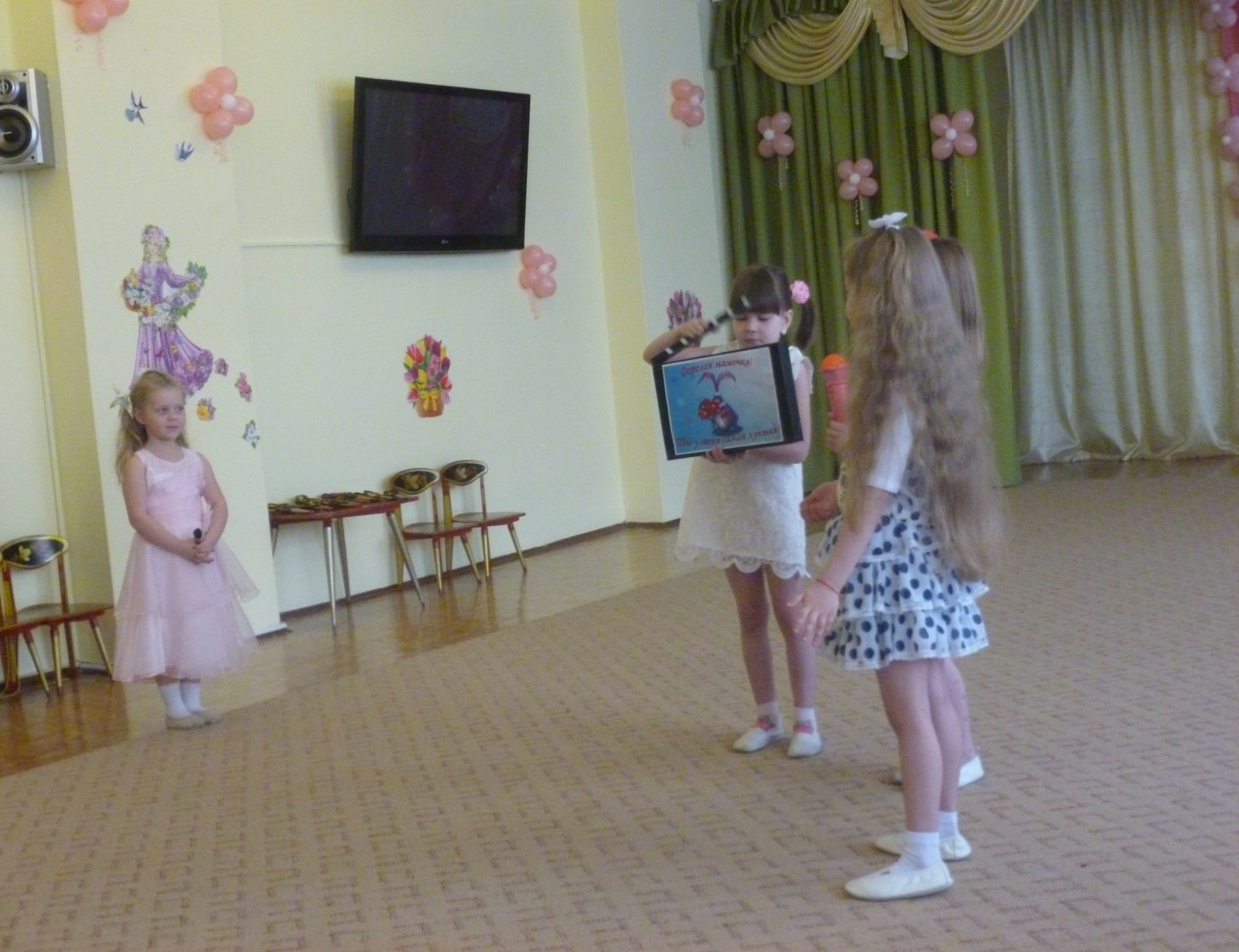 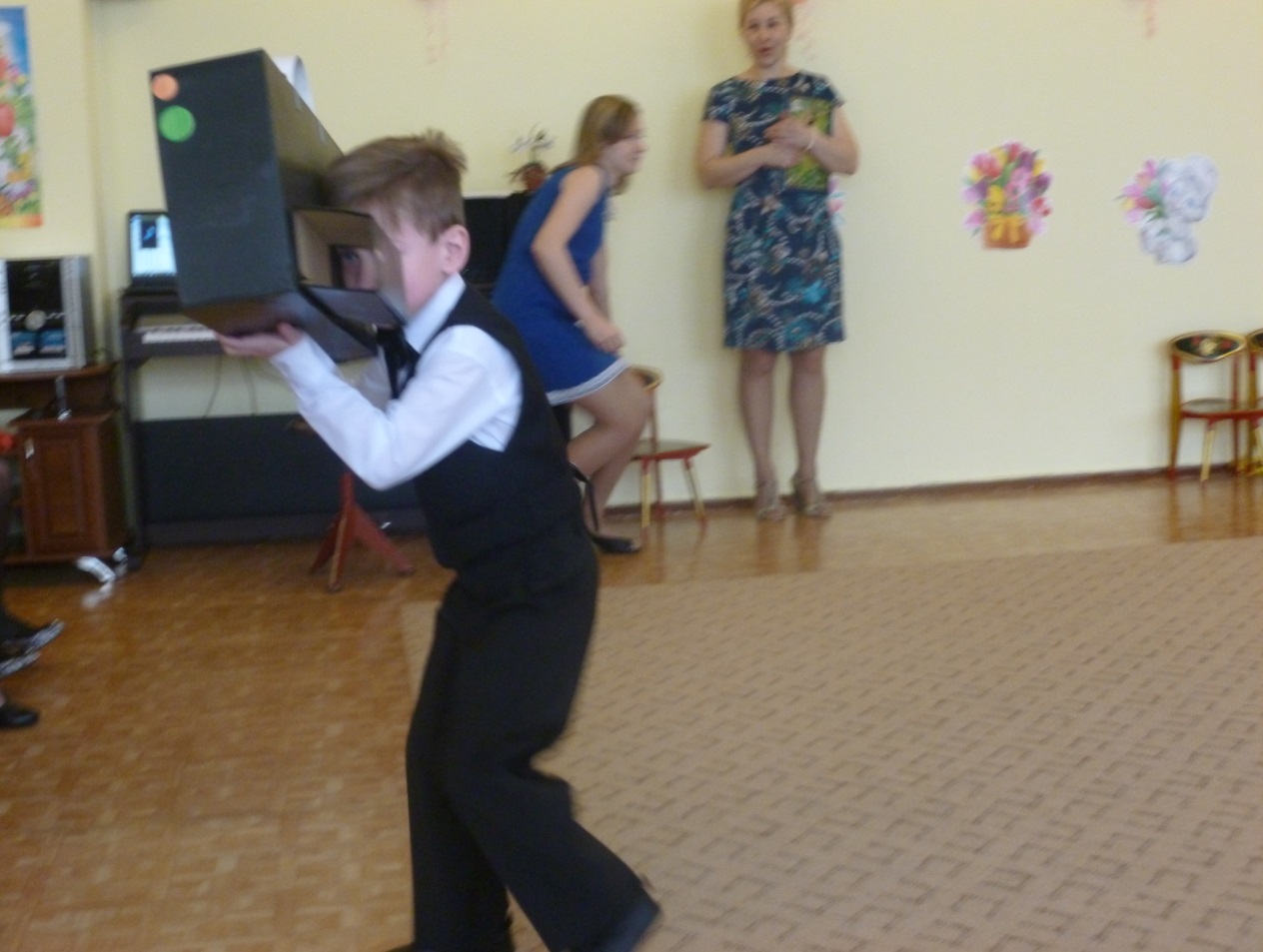 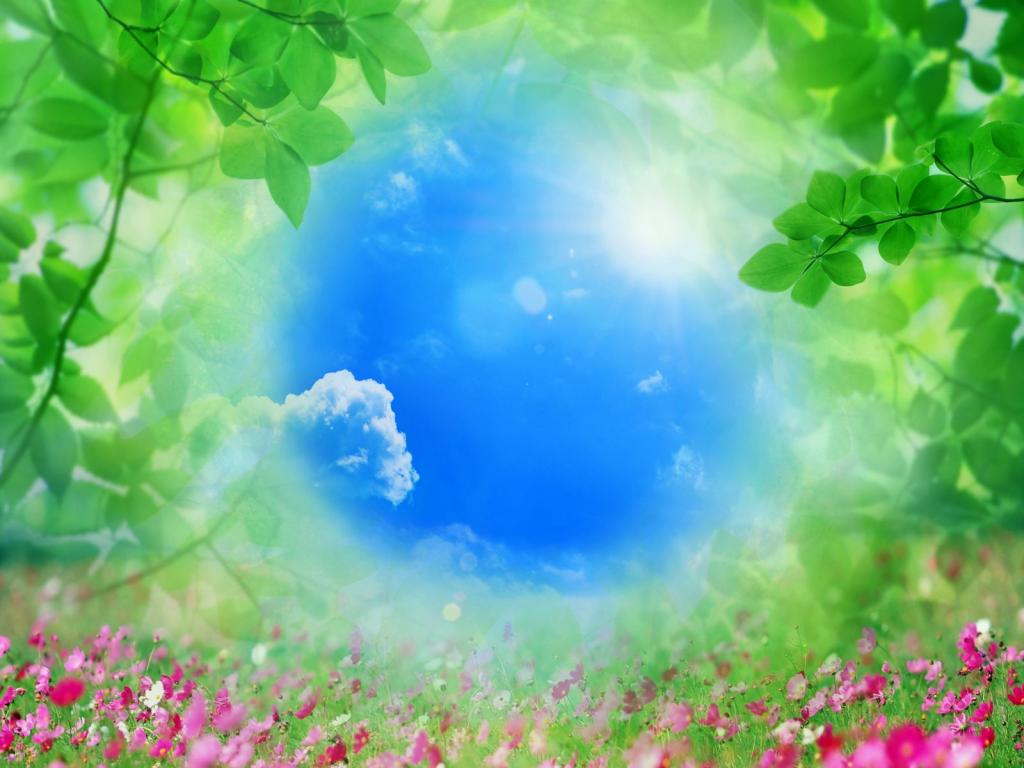 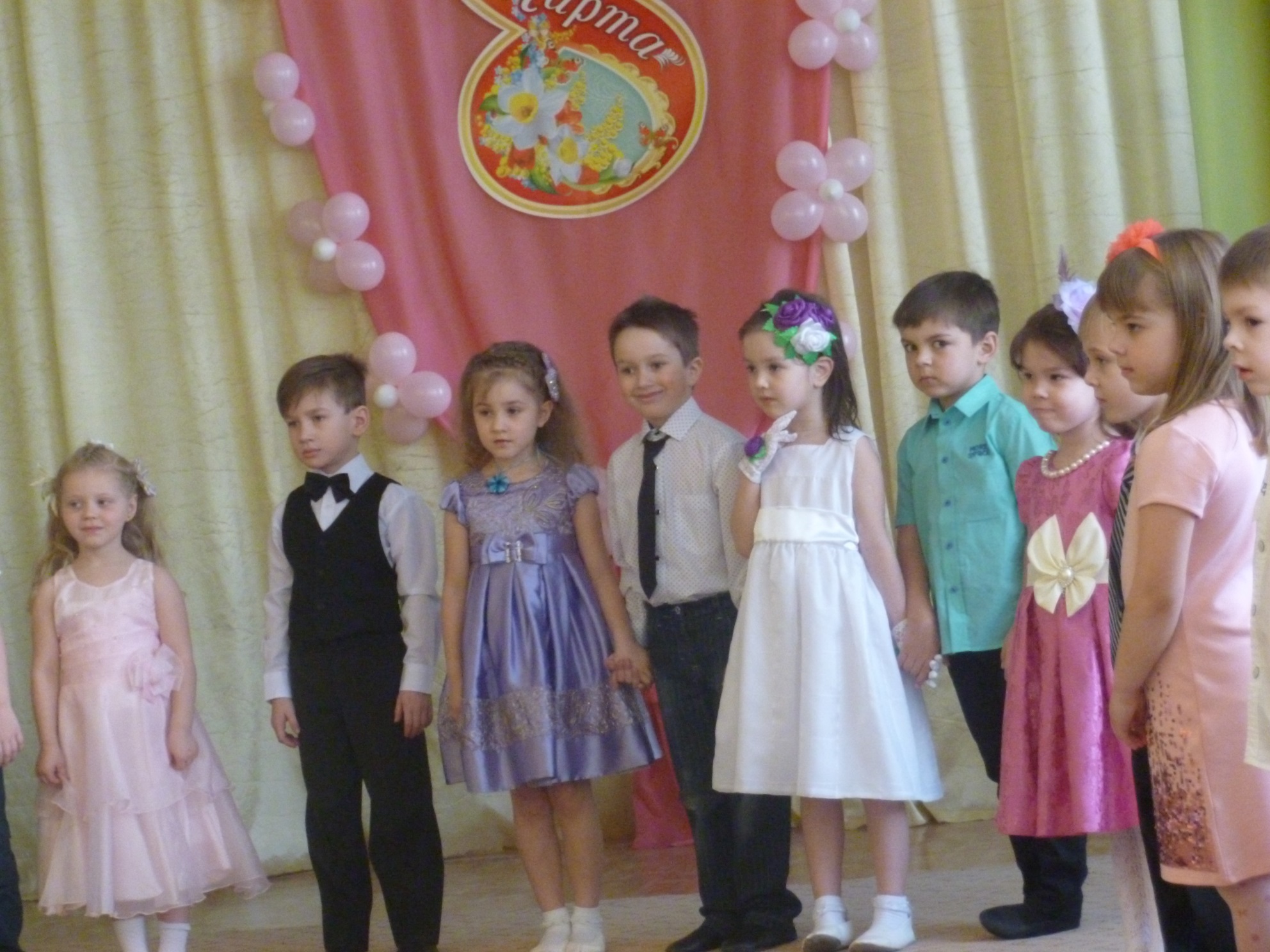 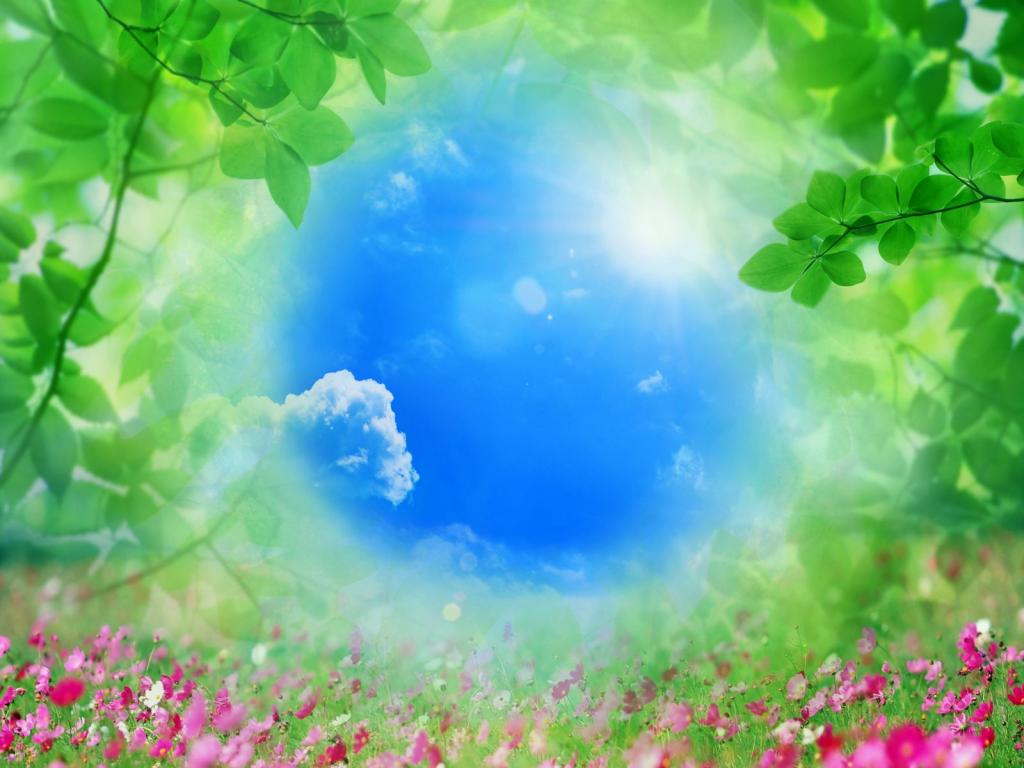 В  день весенний всё сверкаетИ кругом  мимоз букеты.Мы, мальчишки поздравляемМилых женщин всей планеты!
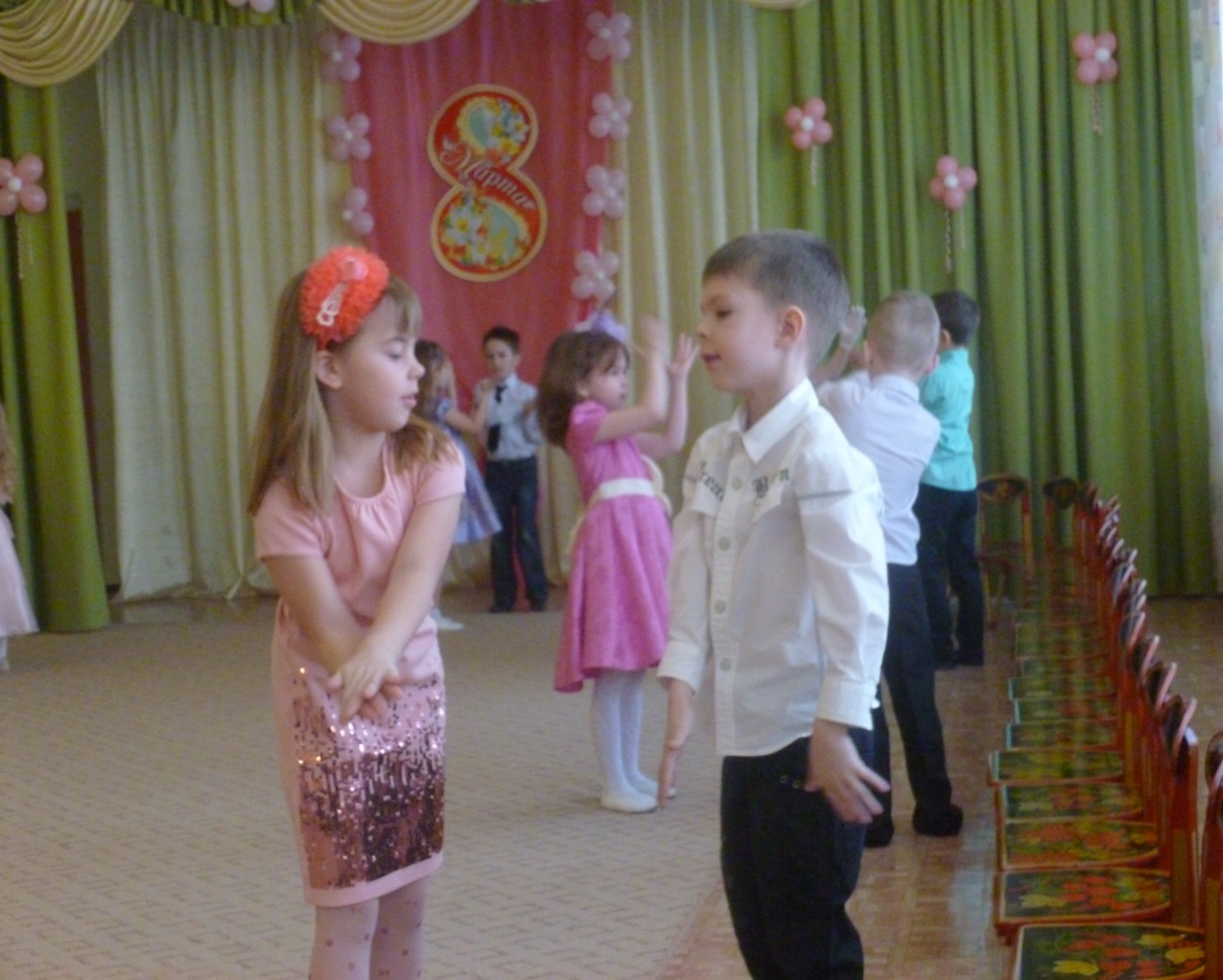 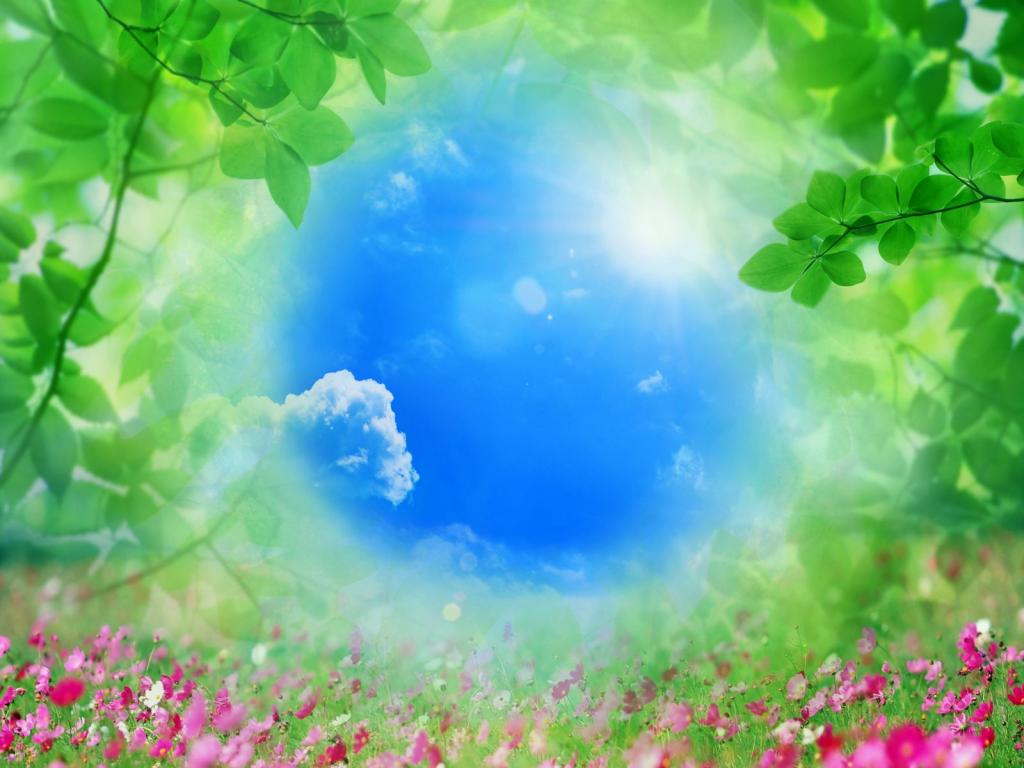 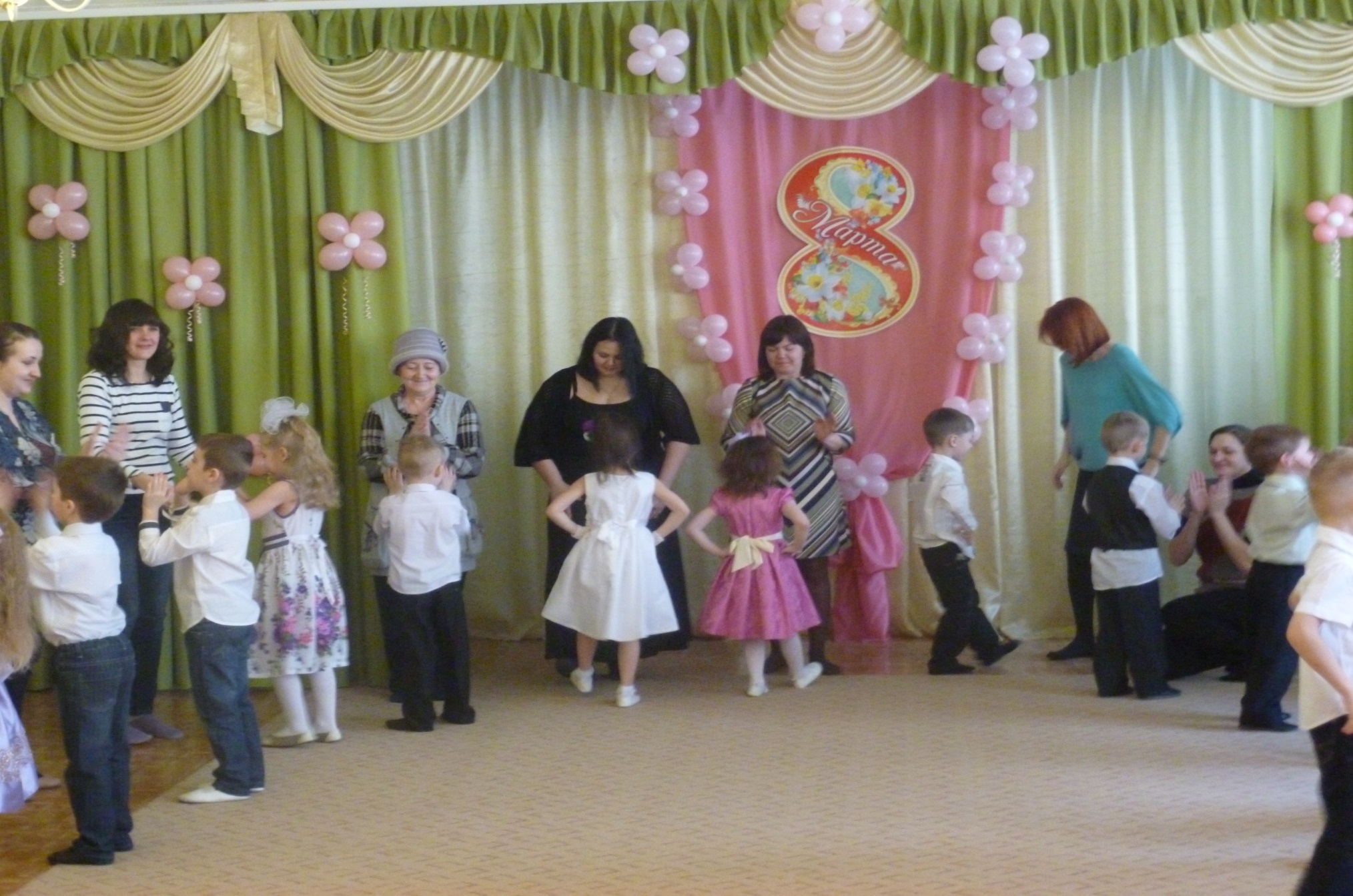 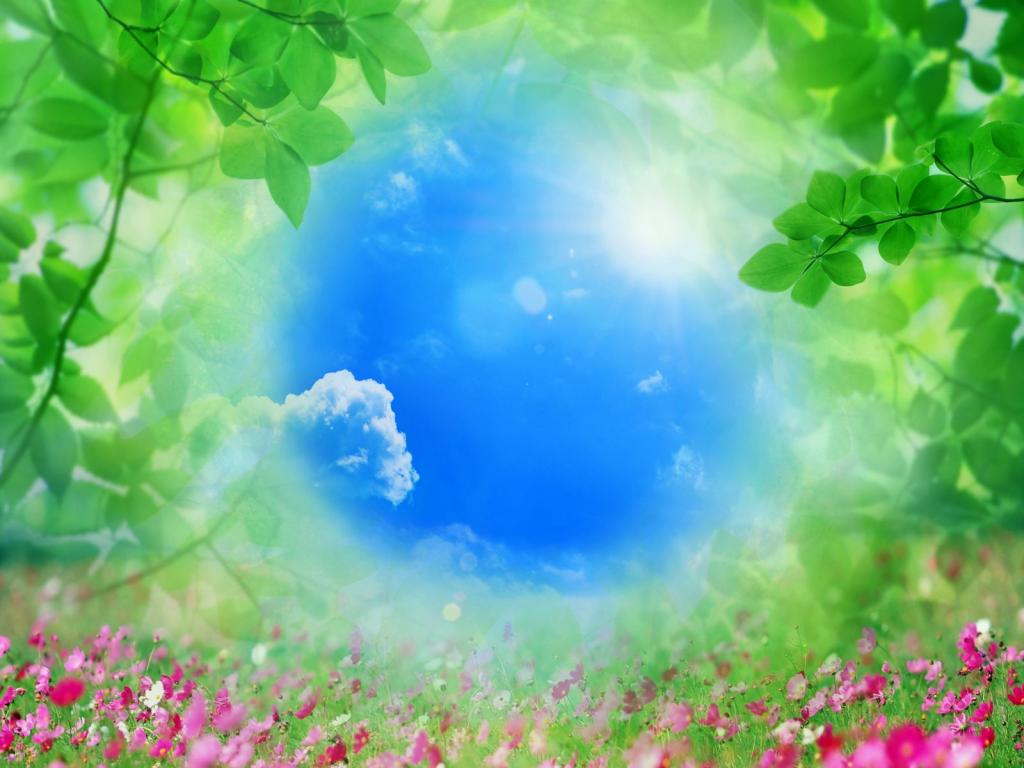 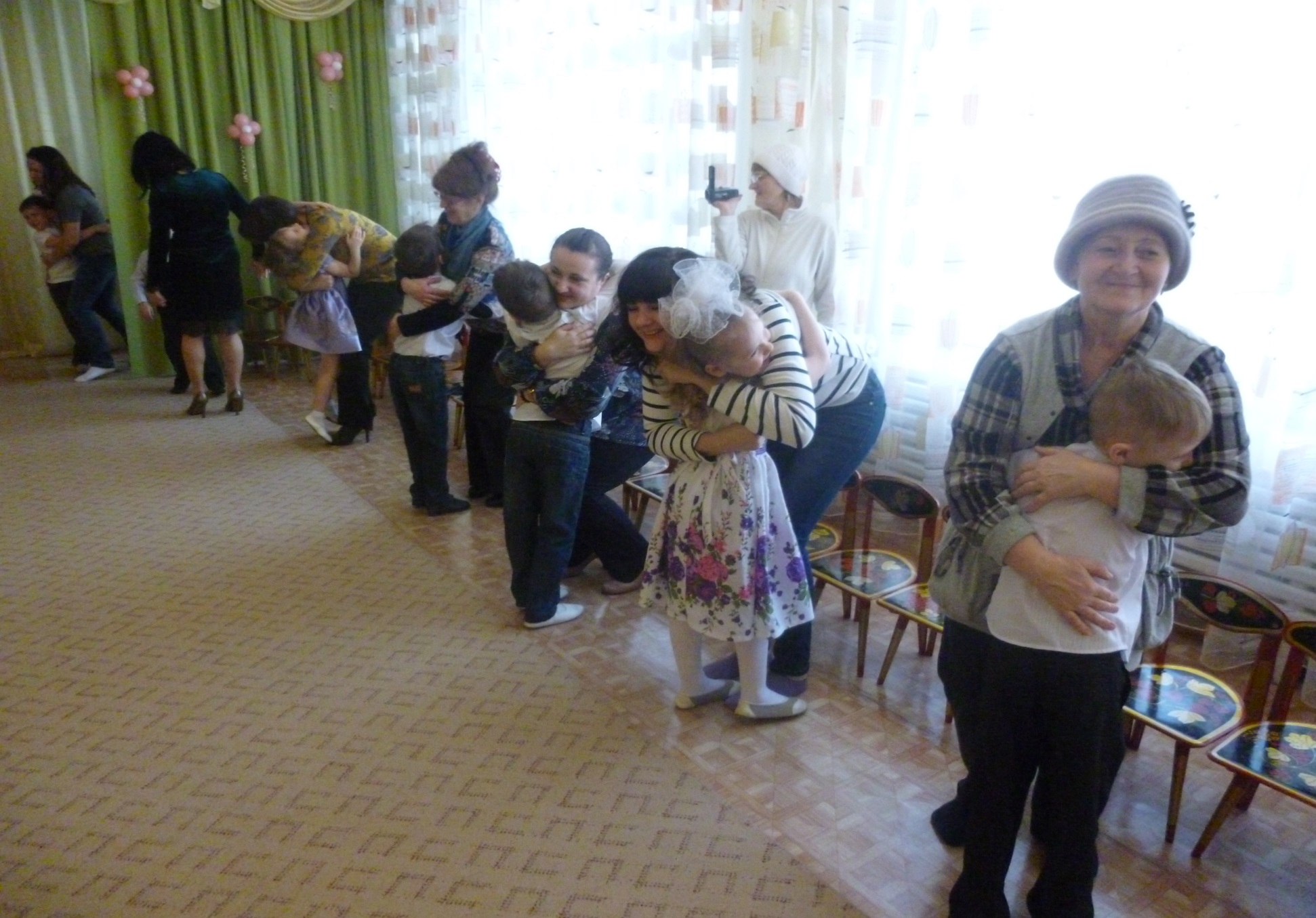 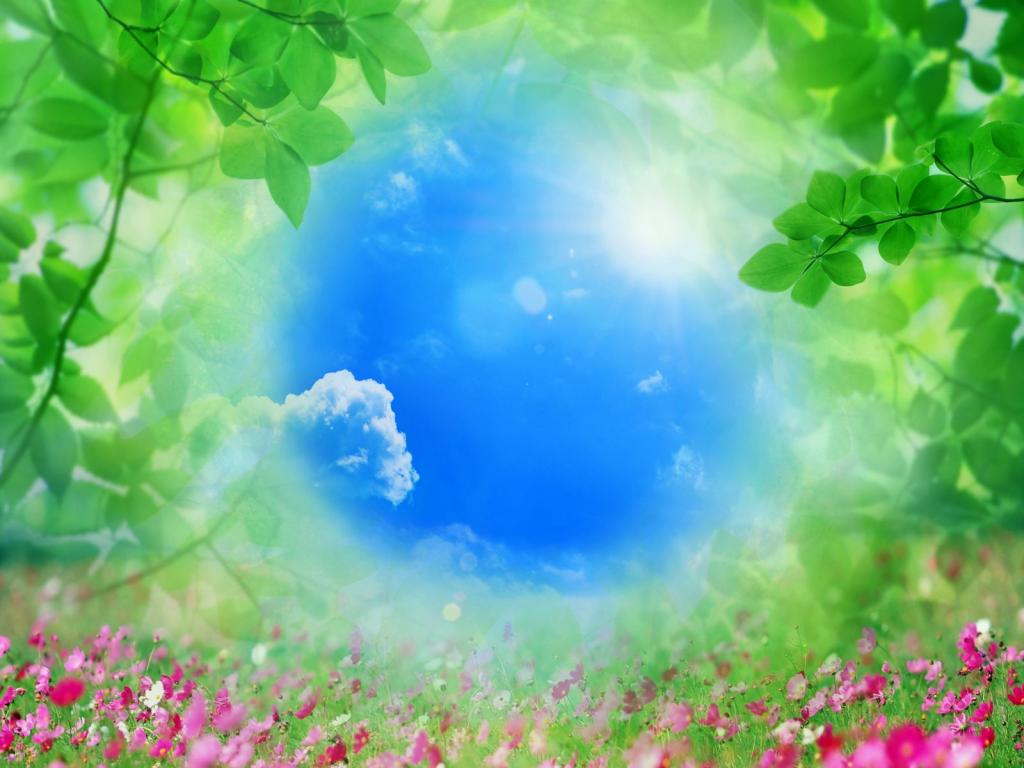 С первой капелью,С  последней  метелью,        С праздником ранней весныВас поздравляем, сердечно желаемРадости, счастья, здоровья, любви!
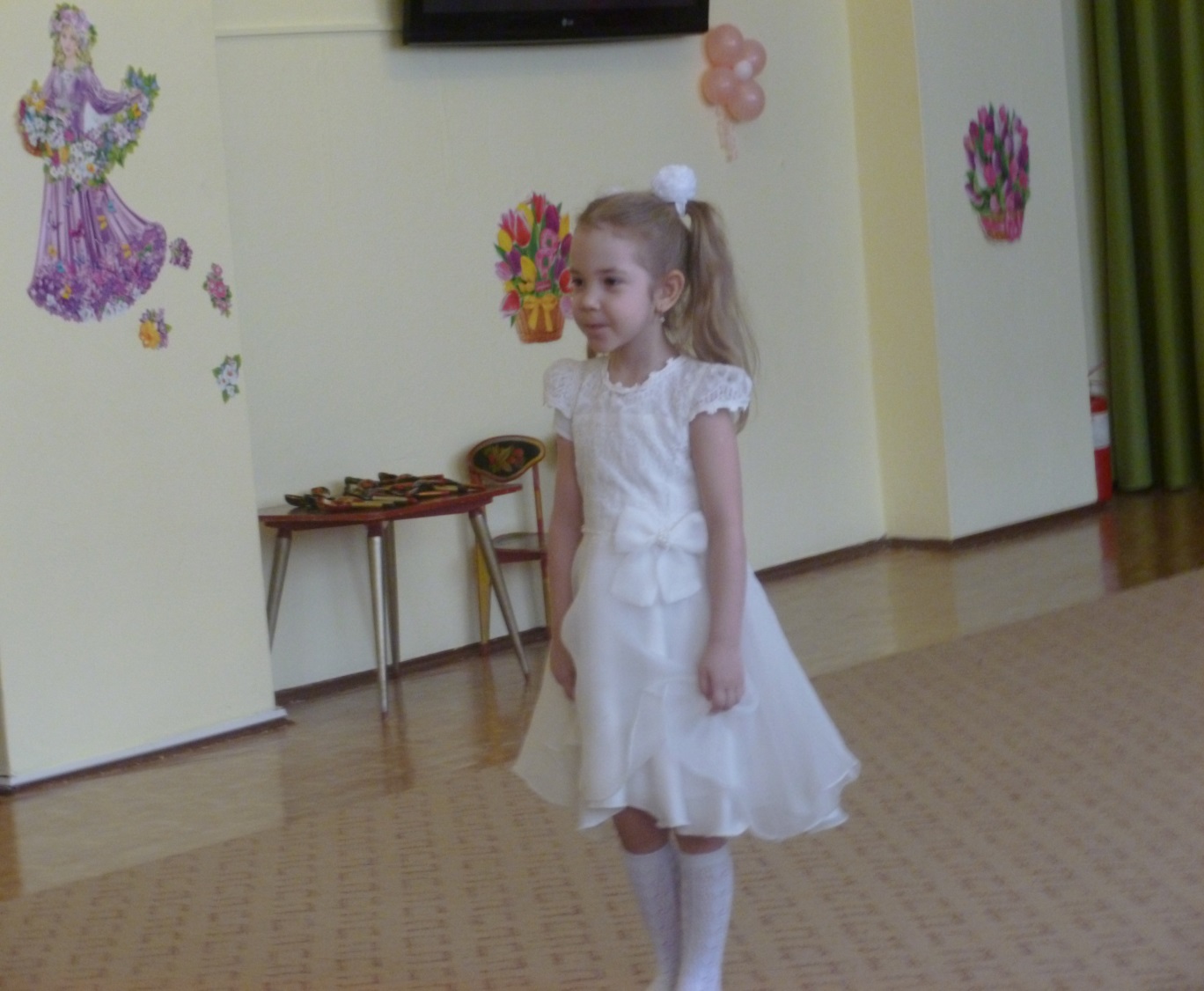